Zespół Poradni Psychologiczno-PedagogicznychCentrum Informacji ZawodowejSpecjalistyczna Poradnia Psychologiczno-Pedagogiczna
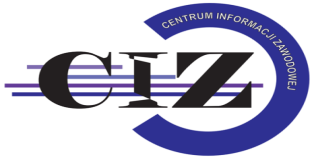 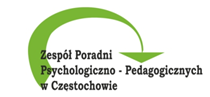 Nasze atuty:
24 lata doświadczenia w doradztwie zawodowym i w pracy z dziećmi i młodzieżą

szeroki wachlarz narzędzi badawczych

wyspecjalizowana kadra pedagogiczna

przyjazna atmosfera
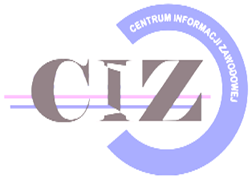 Pomożemy w:
określeniu predyspozycji zawodowych (np. temperamentu, osobowości, zainteresowań)

wyborze ścieżki edukacyjno-zawodowej

zdobyciu szczegółowych informacji o zasadach rekrutacji do szkół

wyjaśnieniu specyfiki pracy w konkretnych zawodach
Jak można skorzystać z konsultacji
Ustalenie terminu konsultacji pod nr: 34 361 93 92  lub  533 377 180

Wybór formy konsultacji

	zdalna      wizyta osobista w Poradni

Świadczona przez nas pomoc jest nieodpłatna i nie wymaga skierowania.
Na terenie szkół podstawowych i ponadpodstawowych
Organizujemy zajęcia grupowe dla uczniów

W roku szkolnym 2020/21 z uwagi na zaistniałą sytuację epidemicznąbędziemy się koncentrować głównie na konsultacjach indywidualnych dla: 
uczniów,
rodziców / opiekunów prawnych
Polecamy naszą stronę internetowąwww.http://ciz.ids.czest.pl
Zamieszczamy tam aktualne informacje dotyczące m.in.: 
oferty uczelni wyższych
trendów na rynku pracy
efektywnych sposobów szukania pracy
poprawności tworzenia dokumentów aplikacyjnych
Koordynatorem tej szkoły po stronie Centrum Informacji Zawodowej jest:
Imię i nazwisko koordynatora
Luiza Olczak

adres e-mail:
lolczak.zppp@edukacja.czestochowa.pl
Aby w 100% odpowiedzieć na Wasze zapotrzebowanie, prosimy o wzięcie udziału w  ankiecie. Jej uzupełnienie zajmie mniej niż minutę 

https://forms.gle/6r2rfgaAZeHbd8eL9
Jak do nas trafić?
Zespół Poradni Psychologiczno-Pedagogicznych
CENTRUM INFORMACJI ZAWODOWEJ
Specjalistyczna Poradnia Psychologiczno-Pedagogiczna
ul. Łukasińskiego 40   42-216 Częstochowa

Budynek VI Liceum Ogólnokształcącego im. H.Dąbrowskiego
Znajdujemy się na I piętrze.
Jak do nas trafić?Dojazd komunikacją miejską:
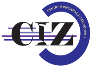 ZAPRASZAMY!
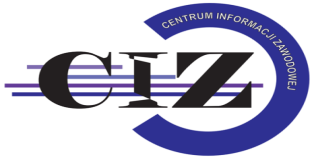